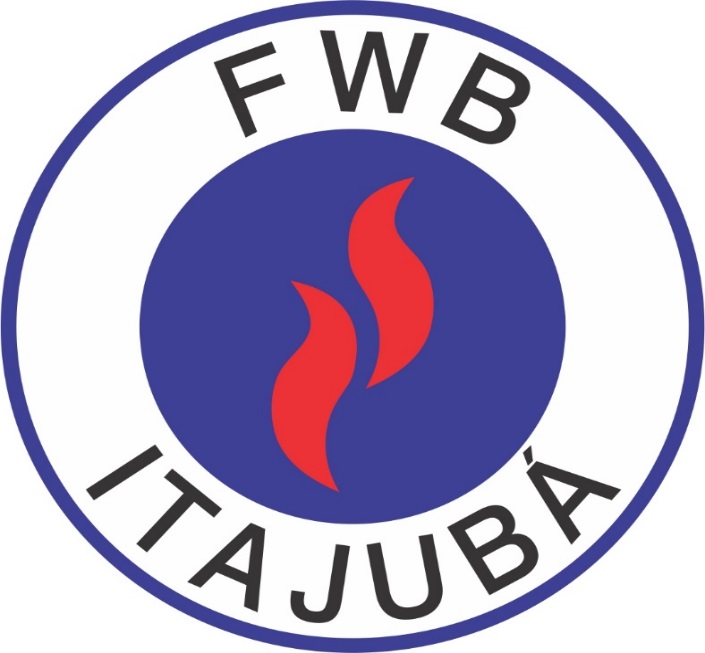 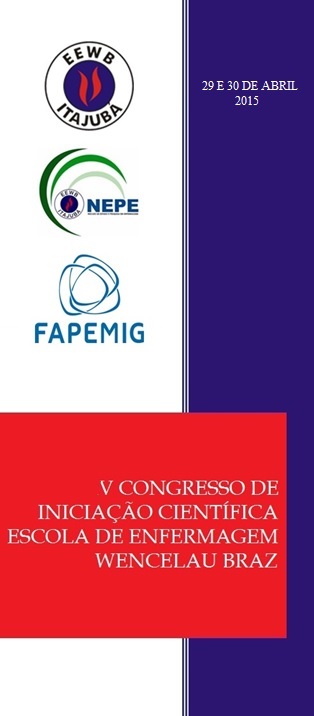 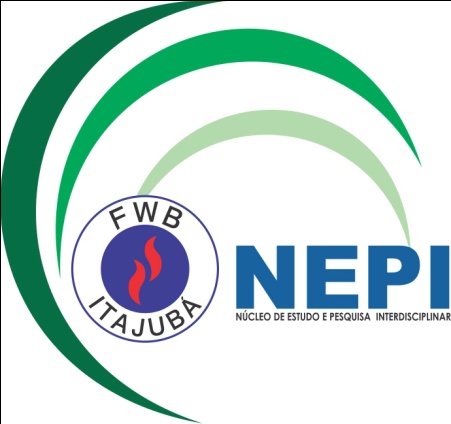 Premiação das Pesquisas de Iniciação Científica FAPEMIG 2017/2018
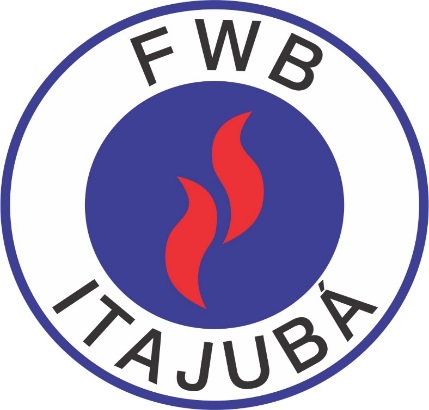 3º LUGAR
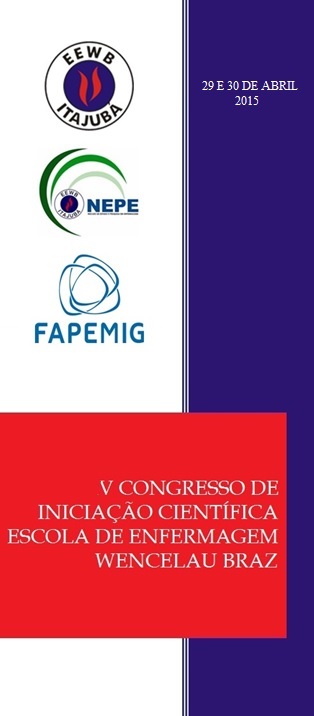 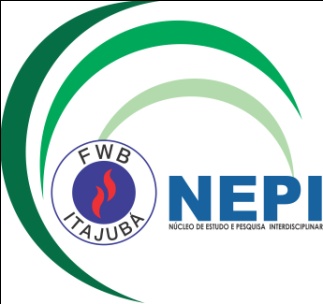 PESQUISA: Avaliação da Qualidade de vida de pessoas residentes de uma cidade Sul-Mineira
BOLSISTA: Adrieli de Fátima Teixeira Guimarães
ORIENTADORA: Profa. Me. Ivandira Anselmo Ribeiro Simões
COORIENTADORA Karina  Peres Mocarzel
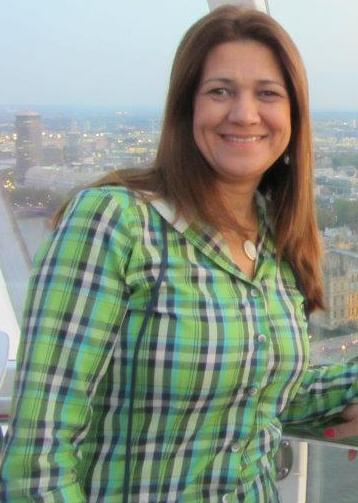 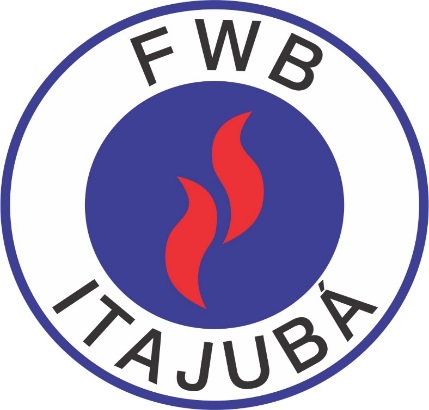 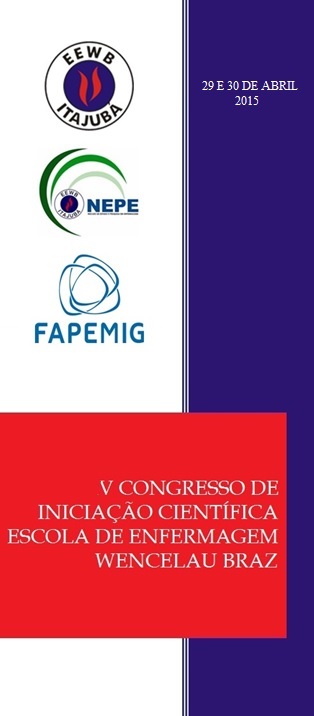 2º LUGAR
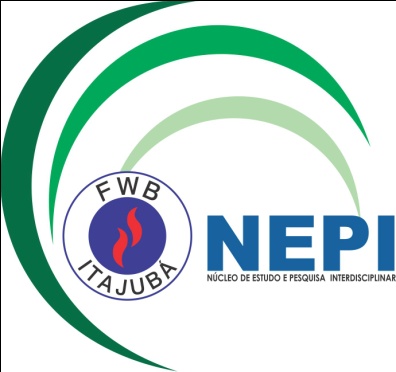 PESQUISA: Avaliação dos diagnósticos de enfermagem Sentimento de Impotência e Distúrbio da Imagem Corporal em Pacientes com Feridas Crônicas
BOLSISTA: Rayara Isabele de Andrade Silva
ORIENTADORA: Profa. Dra. Cristiane Giffoni Braga
COORIENTADORA: Profa. Me. Maiume Roana Ferreira de Carvalho
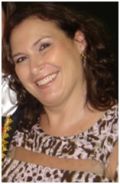 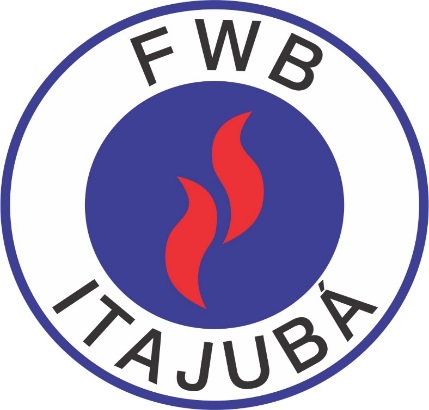 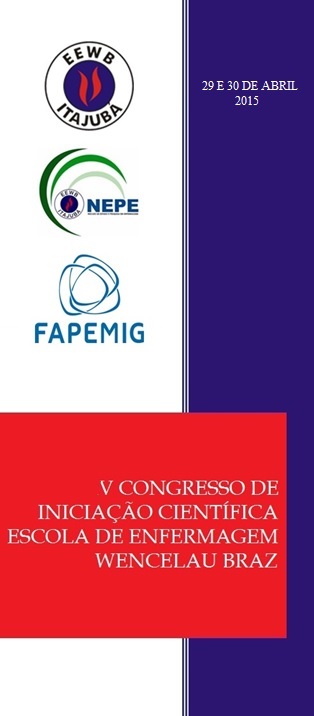 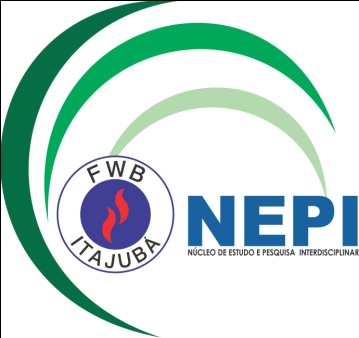 1º LUGAR
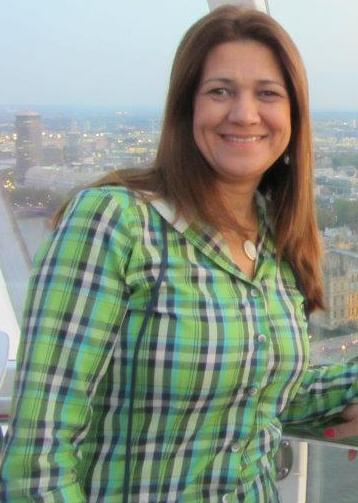 PESQUISA: Medo da Morte na perspectiva dos acadêmicos de enfermagem e medicina

BOLSISTA: Brunna Guedes Gonçalves

ORIENTADORA: Profa Me. Ivandira Anselmo Ribeiro Simões